Chapter 11 Smoke and Heat Hazards
Objectives
List the hazards to people and property from a fire. 
Explain the following types of harm from a fire: acute effects, postexposure effects, and chronic effects.
List the most important toxic gases in smoke.
Objectives
Explain the differences between narcotic gases and irritant gases.
Explain the concept of fractional effective dose.
Explain the underlying principle of Haber’s rule.
Explain the concept of limiting hazard and its role in fire protection.
Introduction
MGM Grand Hotel 1980 fire
75 fatalities from smoke inhalation
Products of incomplete combustion create toxic hazard in the fire-generated atmosphere.
Exposure Effects
Multiple levels of harm  
Highest: Possible death of occupant
Lower exposure: Incapacitating effects, hinders escape
Sub-incapacitating effects: Impaired mobility, reduced clarity of thinking, detrimental behavior
Exposure Effects
Acute toxic effect(s)
Postexposure effect(s)
Chronic toxic effect(s)
Smoke Components
60% of fire fatalities had more than half of hemoglobin in blood converted to carboxyhemoglobin.
Presence of CO reduces body’s capacity for transporting oxygen. 
Burning materials that contain nitrogen can produce hydrogen cyanide.  
Cause of death in fire victims
Smoke Components
No standard procedures for quantifying presence of other inhaled toxic gases in the deceased
Lists of potentially harmful gases   
Animal smoke exposure studies
General Precepts Fundamental to Fire Toxicology
Three classes of toxic gases:
Asphyxiant gases
Sensory irritant gases
Others (no commonality of chemical structure)
General Precepts Fundamental to Fire Toxicology
Product
Commercially available item 
Composed of one or more materials 
Not chemically homogeneous
Burning behavior of products is measured with large-scale tests while fire properties of materials are determined in bench-scale tests.
General Precepts Fundamental to Fire Toxicology
The effects of the gases can be combined within the first two groups.
Asphyxiants’ effects are dose-related.
Fractional effective dose (FED)
Haber’s rule
General Precepts Fundamental to Fire Toxicology
Sensory effects of irritant gases are concentration related. 
Fraction effective concentration 
Average person experiences effect at FEC = 1.
General Precepts Fundamental to Fire Toxicology
Fires generate hundreds of gases.
Death of rats exposed to fire smoke was estimated to be due to only a few gases.    
N-gas model
Lethal smoke exposure is approximately 2–3 times the incapacitating exposure.
Equations for Incapacitation Due to Exposure to Gases
Narcotic gases
Equation 11-1: FED = ∑ {[CO]/35000} ∆t + ∑ {[HCN]2.36/(1.2·106)} ∆t
Equations for Incapacitation Due to Inhalation of Gases
Equation 11-2: vCO2 = e[CO2]/5
[CO2] is the average volume percent of CO2 during the time increment.
Equations for Incapacitation Due to Inhalation of Gases
Irritant gases
Equation 11-3: FEC = ∑ [Z]/FZ
Approximate FZ values for irritant gases: 
HCl or HBr: 1000 (µL/L)
HF: 500 (µL/L)
NO2 or formaldehyde: 250 (µL/L)
SO2: 150 (µL/L)
Acrolein: 30 (µL/L)
Carbon Monoxide
Narcotic toxicant common to nearly all fire smoke
Major contributor to lethality
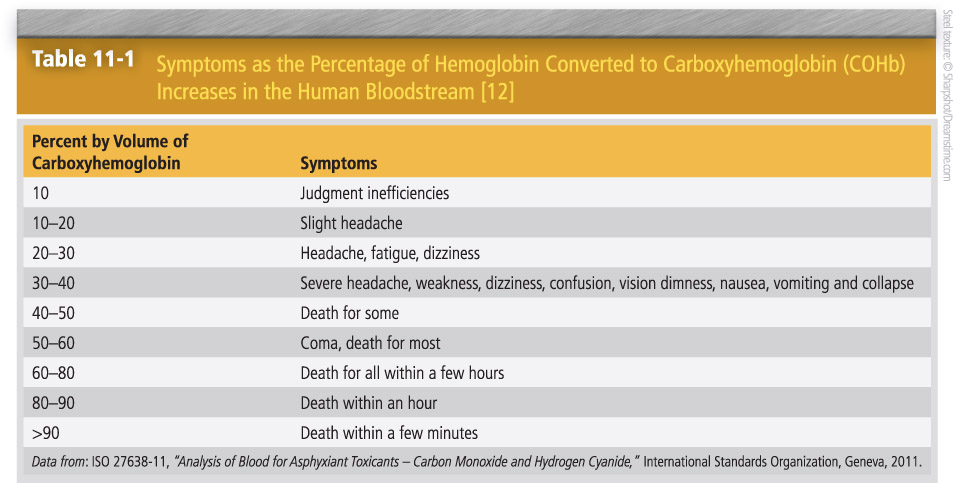 Carbon Monoxide
Equation 11-1 is based on exposure time leading to incapacitation of the average person.
Other equations factor in personal variables.
Carbon Monoxide
CO following Haber’s rule over most volume and time ranges
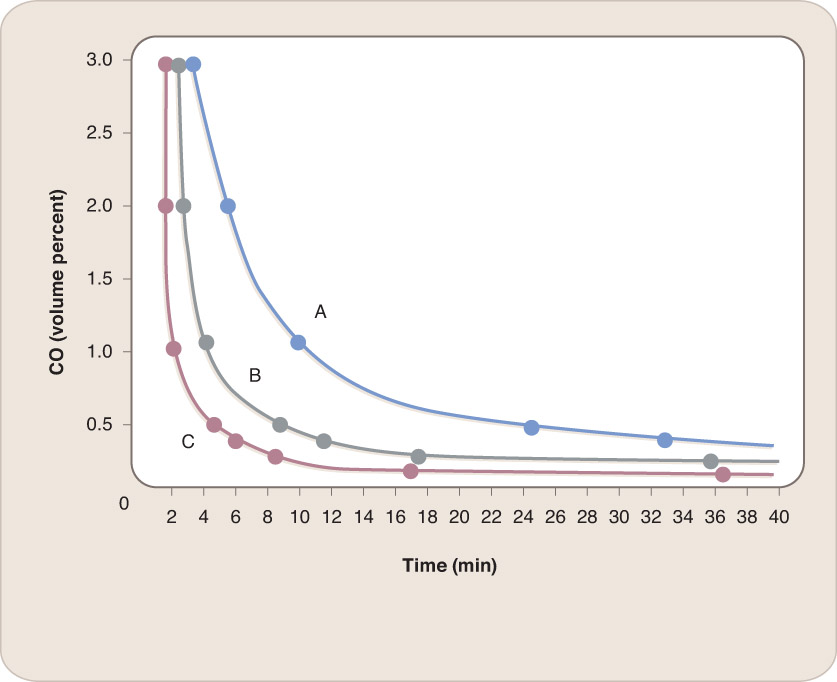 Curve A: Person at rest, 40 percent COHb, breathing rate of 8.5 L/min
Curve B: Light work (e.g., walking at 6.4 km/h, 4 mph), 30 percent COHb, breathing rate of 50 L/min
Curve C: Heavy work (e.g., slow running at 8.5 km/h, 5.3 mph, or walking up a 17 percent incline at 5.6 km/h, 3.5 mph)

Reproduced from: Purser, D. A. (2008). Assessment of Hazards to Occupants from Smoke, Toxic Gases, and Heat. In: The SFPE Handbook of Fire Protection
Engineering, 4th ed., DiNenno, P. J., et al., eds. Quincy, MA: National Fire Protection Association.
Carbon Dioxide
Generated in all fires involving organic materials
Estimated volume fraction of CO2 in fire effluent
Not toxic in concentrations up to 5% by volume
Concentrations close to 10%
In residential fires, heat and temperature are generally at untenable levels before CO2 concentration reaches 5%.
Hydrogen Cyanide (HCN)
Lethal toxicity of HCN is approximately 20× that of CO.
Volume fractions in smoke are lower than CO volume fractions.
Like CO, HCN affects the amount of oxygen made available to the body’s cells and the brain.
Hydrogen Cyanide (HCN)
HCN does not interfere with the hemoglobin transport of oxygen.
After entering the bloodstream through the lungs, HCN combines with cellular enzymes and inactivates them.
Hydrogen Cyanide (HCN)
Average person incapacitated from 10-min exposure to 130 µL/L of HCN in air
Minor hyperventilation after exposure to HCN concentrations below 80 µL/L for up to an hour
Hydrogen Chloride (HCl) and Hydrogen Bromide (HBr)
Equal toxic potencies of HCl and HBr
Very low volume fractions of HCl result in eye, nose, throat irritant reaction 
Higher volume fraction 
High doses
Hydrogen Chloride (HCl) and Hydrogen Bromide (HBr)
HCl adsorbed on small soot particles can be inhaled and reach the lungs. 
Volume fraction of HCl for immediate incapacitation is 1000 µL/L.
Nitrogen Oxides
Oxidation of nitrogen in burning leads to nitrogen dioxide (NO2) and nitric oxide (NO). 
Toxic potency of NO2 is 5× that of NO. 
Estimated incapacitating volume fraction of NO2 is 250 µL/L.
Organic Irritants
Among small, partially oxidized organic molecules that act as strong irritants, acrolein most concerning
Exposure to low volume fractions (as low as 10 µl/L) could be lethal to people.
Other Toxic Species
Other toxic gases found in smoke:
Ammonia (NH3)
Sulfur dioxide (SO2)
Hydrogen sulfide (H2S)
Hydrogen fluoride (HF)
Isocyanates
Phosphorus compounds
Oxygen Deficiency
Effects of oxygen deficiency appear at concentrations toward 14% by volume.
Environments at less than 10% oxygen become lethal.
Temperatures untenable when oxygen concentrations reach lethal levels.
Oxygen Deficiency
Effects of CO and HCN are enhanced if oxygen levels fall below 21%.
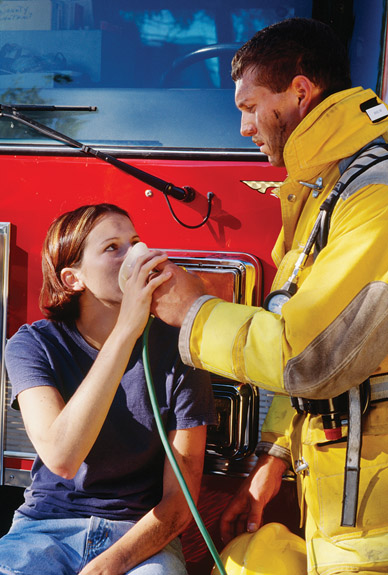 © Patti McConville/Alamy Images.
Test Methods
Physical fire model 
Stand-alone indicators of material acceptability
Test results vary.
Test Methods
Fire hazard or risk assessment includes: 
Mass and burning properties of the combustibles
Room/building properties
Nature of the building
Locations of the occupants
Types of potential fires
Outcomes to be avoided
Test Methods
Principles for describing and evaluating toxic potency: 
Apparatus replicating one or more fire stages 
Test specimen representative of product being evaluated
Test animals exposed to smoke
Analysis of combustion or pyrolysis products 
Measurement of mass loss of test specimen. 
Determination of accuracy of toxic species yields
Determination and documentation of within-laboratory repeatability and inter-laboratory reproducibility of test results
Values
Since a single fire typically involves multiple products, it would be a useful simplification if nearly all combustibles could be represented by a single LC50 or IC50 value. 
Products whose smoke is extremely toxic could be treated as exceptions.
Values
Table 11-3: Mean LC50 and IC50 Values (g/m3)
Animal data
Mean EC50 values not sensitive to mode of combustion
Incapacitation dose
Specimen EC50 values
Average LC50 values are comparable to value for a post-flashover atmosphere with only CO and CO2 as harmful gases.
Values
ISO 13571
LCt50 value 900 g/m3 × min
LCt50 value 450 g/m3 × min
Values only for healthy adults
Longer-term effects of fire smoke 
Polychlorinated biphenyls
Values
Polychlorinated biphenyls
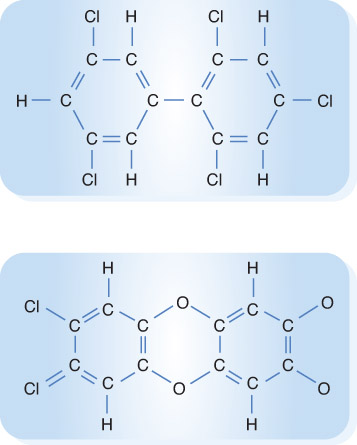 Chemical Effects of Smoke
Can damage structure
Example: HCl corrodes steel reinforcing rods.
Can leave odors in textiles
Extinguishing agents can generate corrosion byproducts.
Electronic Equipment
Smoke damage  
HCl will attack most metals.
Conductive soot particles render equipment inoperable.
Smoke contamination removal
Thermal Damage
Enough heat can cause structural collapse.
World Trade Center Building 7
Structural damage occurs in wooden structures as well.
Limiting Hazard Concept
Most important shortcoming
Limiting hazard
Calculations or computational model
Summary
Smoke inhalation is a factor in most fire deaths in the United States, especially those that result from post-flashover fires.
Summary
A single exposure to fire smoke can have both acute effects and post-exposure effects. Fire fighters can experience chronic effects from multiple exposures to smoke.
Summary
Most of the acute toxic gases fall into two classes.
Asphyxiant (narcotic) gases, mainly CO and HCN, deprive the body of oxygen. The effects are dose related—that is, a function of the volume fraction of the gas and the duration of exposure. Oxygen depletion and carbon dioxide increase the effect.
Summary
Two classes of toxic gases (cont’d):
Irritant gases can have acute, instantaneous effects on the senses and upper respiratory tract as well as long-term effects on the lungs. Prominent irritant gases include the halogen acids, nitrogen oxides, formaldehyde, and acrolein.
Summary
The fractional effective dose concept enables combining the effects of the individual toxic gases and estimating the intensity and length of exposure to smoke that would result in incapacitation or death.
Summary
To a first approximation, one can use an average toxic potency value in engineering calculations. However, the toxic potencies of smoke from a large number of materials are significantly worse than the average value.
Summary
Smoke can cause nonthermal damage to electronic circuitry contacts and building structural components.
Summary
The heat from a fire can cause skin burns and can weaken a structure to the point of collapse.
Summary
Using the full range of knowledge to identify the limiting hazard(s) in the event of a fire can help developers and owners of structures implement the most effective fire protection technology.